Scheduling
Giovanni De Micheli
Integrated Systems Laboratory
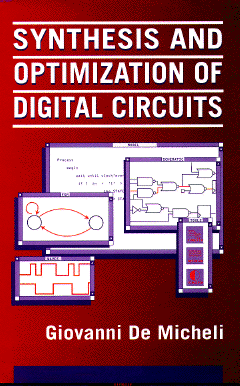 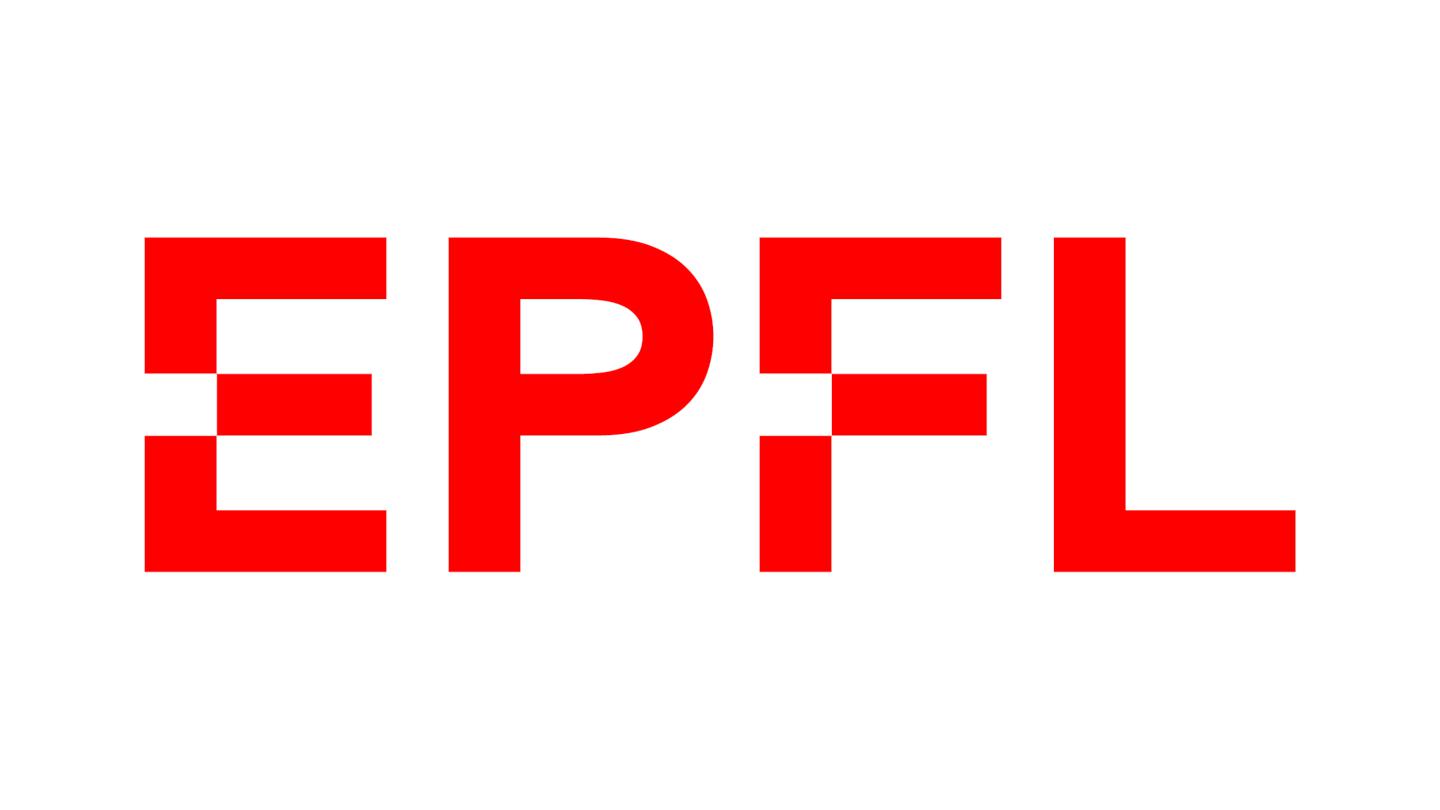 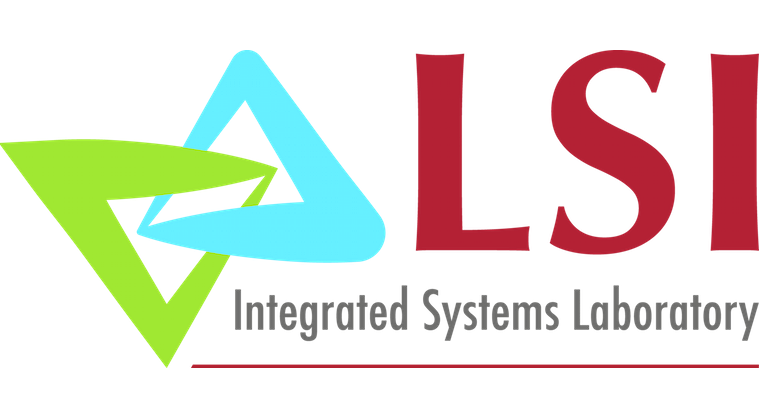 This presentation can be used for non-commercial purposes as long as this note and the copyright footers are not removed
© Giovanni De Micheli – All rights reserved
Module 1
Objectives:
The scheduling problem
Case analysis
Scheduling without constraints
Scheduling with timing constraints
(c)  Giovanni De Micheli
2
Scheduling
Circuit model:
Sequencing graph
Cycle-time is fixed
Operation delays expressed in cycles
Scheduling:
Determine the start times for the operations
Satisfying all the sequencing (timing and resource) constraint
Goal:
Determine area/latency trade-off
(c)  Giovanni De Micheli
3
[Speaker Notes: Scheduling is a very important problem in architectural synthesis.
Whereas a sequencing graph prescribes only dependencies among the operations, the scheduling of a sequencing graph determines the precise start time of each task. 
Inputs to scheduling are the sequencing graph and constraints. Typically, the cycle time is fixed.]
Example
0
NOP
NOP
NOP
NOP
1
2
6
8
10
*
*
+
<
-
*
*
+
<
-
-
*
*
*
*
+
-
*
*
*
*
+
TIME 1
3
7
9
11
TIME 2
4
TIME 3
5
TIME 4
n
0
1
2
6
8
10
3
7
9
11
4
5
n
(c)  Giovanni De Micheli
4
[Speaker Notes: Unscheduled and scheduled sequencing graph]
Taxonomy
Unconstrained scheduling
Scheduling with timing constraints:
Latency
Detailed timing constraints
Scheduling with resource constraints
Most common problem
Computationally intractable
(c)  Giovanni De Micheli
5
[Speaker Notes: There are various scheduling  problems with various complexities.
Going from the simplest to the hardest, we encounter unconstrained, timing-constrained and resource-constrained scheduling in this order.  
There are also a few related problem that deal with scheduling and cycle time determination, synchronization and pipelined-circuit scheduling.]
Simplest method
All operations have bounded delays
All delays are in cycles:
Cycle-time is given
No constraints – no bounds on area
Goal:
Minimize latency
(c)  Giovanni De Micheli
6
[Speaker Notes: We assume all delays are fixed and known, and expressed by integer cycle times.
The simplest problem is to minimize latency]
Minimum-latency unconstrained scheduling problem
Given a set of ops V with integer delays D and a partial order on the operations E:
Find an integer labeling of the operations φ : V →Z+ such that:
ti = φ( vi ),
ti ≥ tj + dj               i, j s.t. ( vj , vi ) є E
and tn is minimum
A
(c)  Giovanni De Micheli
7
[Speaker Notes: This is the formalization of the unconstrained minimum latency problem, which is equivalent to topological sort of the sequencing graph.]
ASAP scheduling algorithm
ASAP ( Gs(V,E) ) {
	Schedule v0 by setting t0 = 1;
	repeat {
		Select a vertex vi whose predecessors are all scheduled;
		Schedule vi by setting  ti =   max   tj  + dj ;
	}
	until (vn is scheduled);
	return (t );
}
j:(vj,vi) є E
(c)  Giovanni De Micheli
8
[Speaker Notes: The ASAP scheduling algorithm solves the minimum-latency problem in quadratic time.
(It can be perfected to run in O(n log n) time. Note that t is a vector with the start times.]
ALAP scheduling algorithm
ALAP ( Gs(V,E), λ ) {
	Schedule vn by setting tn = λ + 1;
	repeat {
		Select a vertex vi whose successors are all scheduled;
		Schedule vi  by setting  ti =   min   tj  - di;
	}
	until (v0 is scheduled);
	return (t);
}
j:(vi,vj) є E
(c)  Giovanni De Micheli
9
[Speaker Notes: A complementary algorithm, the ALAP ( As Late As Possible) scheduling algorithm, provides the latest schedule that satisfies a latency constraint.]
Example
0
NOP
NOP
1
2
6
8
10
*
*
+
-
<
*
-
*
*
*
+
TIME 1
3
7
9
11
TIME 2
4
TIME 3
5
TIME 4
n
(c)  Giovanni De Micheli
10
[Speaker Notes: Example of an ASAP schedule.  
Note that the nodes are pushed toward the top.]
0
NOP
NOP
1
2
*
*
+
<
-
-
*
*
*
*
+
TIME 1
3
6
TIME 2
8
10
4
7
TIME 3
9
11
5
TIME 4
n
Example
(c)  Giovanni De Micheli
11
[Speaker Notes: Example of an ALAP algorithm.
Note that nodes are pushed toward the bottom.]
Remarks
ALAP solves a latency-constrained problem
Latency bound can be set to latency computed by ASAP algorithm
Mobility:
Defined for each operation
Difference  between ALAP and ASAP schedule
Slack on the start time
(c)  Giovanni De Micheli
12
[Speaker Notes: The ALAP scheduling algorithm necessitates a latency bound, which can in turn be provided by the ASAP algorithm.
An important quantity used by some scheduling algorithms is the mobility (or slack) of an operation, corresponding to the difference of the start times computed by the ALAP and ASAP algorithms. 
Zero mobility implies that an operation can be started only at one given time step in order to meet the overall latency constraint. When the mobility is larger than
zero, then it measures the span of the time interval in which it may be started.]
0
0
NOP
NOP
NOP
NOP
1
2
1
2
6
8
10
+
*
*
<
*
+
-
*
*
*
+
*
<
*
-
-
-
*
*
*
+
*
TIME 1
3
3
6
7
9
11
TIME 2
8
10
4
4
7
TIME 3
9
11
5
5
TIME 4
n
n
Example
Operations with zero mobility:
{ v1, v2, v3, v4, v5 }
Critical path
Operations with mobility one:
{ v6, v7 }
Operations with mobility two:
{ v8, v9, v10, v11 }
(c)  Giovanni De Micheli
13
[Speaker Notes: Example of ASAP, ALAP and mobility.]
Scheduling under detailed timing constraints
Motivation:
Interface design
Control over operation start time
Constraints:
Upper/lower bounds on start-time difference of any operation pair
Feasibility of a solution
(c)  Giovanni De Micheli
14
[Speaker Notes: The scheduling problem under latency constraint can be generalized to the case in which deadlines need to be met by other operations, or even further by considering release times for the operations.
The release times and deadlines are nothing but absolute constraints on the start time of the operations.
Relative  constraints are very useful in hardware modeling, because the absolute start times are  not known a priori.
Minimum timing constraints between any two operations can be used to insure that an operation follows another by at least a prescribed number of time steps, regardless of the existence of a dependency between them.
It is often also important to limit the maximum distance in time between two operations by means of maximum timing constraints. The combination of maximum and minimum timing constraint permits us to specify the exact distance in time between two operations and, as a special case, their simultaneity.

The presence of maximum timing constraints may prevent the existence of a consistent schedule, as in the case of the latency constraint.
In particular, the requirement of an upper bound on the time distance between the start time of two operations may be inconsistent with the time required to execute the first operation, plus possibly the time required by any sequence of operations in between. Similarly, minimum timing constraints may also conflict with maximum timing constraint.]
Constraint graph model
Start from sequencing graph
Model delays as weights on edges
Add forward edges for minimum constraints:
Edge ( vi , vj ) with weight lij → tj  ≥ ti + lij
Add backward edges for maximum constraints:
That is, for constraint from vi to vj add backward edge ( vj , vi ) with weight: -uij
because tj ≤ ti + uij → ti ≥ tj - uij
(c)  Giovanni De Micheli
15
[Speaker Notes: Timing constraints can be modeled as follows.
Starting from a sequencing graph with weights on the edges, a minimum timing constraint can be seen as a forward edge with weigh equal to the constraint value.
A maximum timing constraint is  a backward edge with weight equal to the opposite of the constraint value.]
0
0
NOP
NOP
*
*
+
+
NOP
NOP
*
*
+
+
1
1
3
3
2
2
4
4
n
n
Example
0
0
MIN TIME 4
4
MAX TIME 3
2
-3
2
2
1
1
(c)  Giovanni De Micheli
16
[Speaker Notes: We assume one cycle for addition and two for multiplication. 
A minimum timing constraint requires operation 4 to execute at least 4 cycles after operation 0 has started.
A maximum timing constraint requires operation 2 to execute at most 3 cycles after operation 1 has started.
Note that the constraint graph has a backward edge with negative weight (e.g. -3).]
Methods for scheduling under detailed timing constraints
Assumption:
All delays are fixed and known
Set of linear inequalities
Longest path problem
Algorithms:
Bellman-Ford, Liao-Wong
(c)  Giovanni De Micheli
17
[Speaker Notes: Timing constraint scheduling can be seen as solving a set of liner inequalities, or equivalently a longest path problem. The existence of a schedule under timing constraints can be checked using the Bellman-Ford algorithm. 
It is often the case that the number of maximum timing constraints is small when compared to the number of edges in the constraint graph. 
Then, relaxation-based algorithms like Liao-Wong's can be more efficient.
When a schedule exists, the weight of the longest path in the constraint graph from the source to a vertex is also the minimum start time.
Thus the Bellman-Ford or the Liao-Wong algorithms provide also the schedule.]
Method for scheduling with unbounded-delay operations
0
NOP
*
SYN
+
+
NOP
1
a
2
3
n
Unbounded delays:
Synchronization
Unbounded-delay operations (e.g. loops)
Anchors:
Unbounded-delay operations
Relative scheduling:
Schedule ops w.r. to the anchors
Combine schedules
t3 = max { t1 + d1; ta + da }
(c)  Giovanni De Micheli
18
[Speaker Notes: The scheduling problem can be extended to the case when some operations have unknown delay, such as in case of synchronization or data-dependent iteration. In this case, such operations are identified as anchors of the schedule, and a relative schedule is computed as anchored to the termination of such operations.
The overall schedule, determined by a method called relative scheduling, is a combination of the schedules with respect to the anchors. While the schedule with respect to the anchor can be determined at compile time, the start time of the operations is determined only at run time. Nevertheless, relative scheduling insure correct operation.]
Module 2
Objectives:
Scheduling with resource constraints
Exact formulation:
 ILP
Hu’s algorithm
Heuristic methods
List scheduling
Force-directed scheduling
(c)  Giovanni De Micheli
19
[Speaker Notes: Here we review scheduling with resource constraints and we consider both exact and approximate approaches.]
Scheduling under resource constraints
Classical scheduling problem:
Fix area bound – minimize latency
The amount of available resources affects the achievable latency
Dual problem:
Fix latency bound – minimize resources
Assumption:
All delays bounded and known
(c)  Giovanni De Micheli
20
[Speaker Notes: Scheduling under resource constraints is an important and difficult problem. Resource constraints are motivated by the fact that the resource usage determines the circuit area 
of resource-dominated circuits and represents a significant component of the overall area for most other circuits. 

The solution of scheduling problems under resource constraints provides a means for computing the (area/latency) trade-off points. In practice two difficulties arise.
First, the resource-constrained scheduling problem is intractable, and only approximate solutions can be found for problems of reasonable size.
Second, the area-performance trade-off points are affected by other factors, when considering non resource-dominated circuits.]
Minimum latency resource-constrained scheduling problem
Given a set of ops V with integer delays D, a partial order on the operations E, and upper bounds { ak; k = 1, 2,…, nres } on resource usage:
Find an integer labeling of the operation      φ : V → z+    such that :
ti = φ( vi ),
ti ≥ tj + dj         for all i,j s.t. (vj, vi) є E,
| {vi |T(vi) = k and ti ≤ l < ti + di } | ≤ ak     for all types k = 1,2,…,nres  
                                                                   and  steps l
and tn is minimum
(c)  Giovanni De Micheli
21
[Speaker Notes: This is the formal problem definition. 
The last constraint is the resource constraint that says that at any timestep l there can be at most a  resources that are active.]
Scheduling under resource constraints
Intractable problem
Algorithms:
Exact:
Integer linear program
Hu (restrictive assumptions)
Approximate :
List scheduling
Force-directed scheduling
(c)  Giovanni De Micheli
22
[Speaker Notes: Since scheduling is intractable, it can be solved exactly only for problems of small-medium size.
This is typically done through ILP. Most schedulers use list scheduling. 
Hu’s algorithm is an exact method that works under very restrictive assumptions, but that is useful to understand the rationale for list scheduling. 
Force-directed scheduling is another heuristic which, as compared to list scheduling, requires more computational effort but whose results may be better.]
ILP formulation
Binary decision variables:
X = { xil,   i = 1,2,…. n;  l = 1,2,…, λ + 1}
xil is TRUE only when operation vi starts in step l of the schedule      ( i.e. l = ti )
    λ is an upper bound on latency
Start time of operation vi :    Σl  l . xil
(c)  Giovanni De Micheli
23
[Speaker Notes: A formal model of the scheduling problem under resource constraints can be achieved by using binary decision variables with two indices.
(The range of the indexes is justified by the fact that we consider also the source and sink operations, and that we start the schedule on cycle 1.
The number lambda_bar represents an upper bound on the latency, because the schedule latency is unknown.
The bound can be computed by using a fast heuristic scheduling algorithm, such as a list scheduling algorithm.
From the values of the variables X it is possible to recover the start time for the operations.]
ILP formulation constraints
Operations start only once
Σ xil = 1    i = 1, 2,…, n
Sequencing relations must be satisfied
ti ≥ tj + dj           ti - tj - dj  ≥ 0    for all (vj, vi) є E
Σ l • xil – Σ l • xjl – dj  ≥  0            for all (vj, vi) є E
Resource bounds must be satisfied
Simple case (unit delay)
Σ      xil ≤ ak    k = 1,2,…nres ;   for all l
i:T(vi)=k
(c)  Giovanni De Micheli
24
[Speaker Notes: The ILP formulation consists of one objective with three constraints.
This slide shows the three constraints under a simple situation: all resources take one cycle to execute.]
ILP Formulation
min ||t|| such that

                       Σ xij  =  1      i = 1, 2, …, n

Σ l • xil - Σ l • xjl - dj  ≥  0      i, j = 1, 2, …, n, (vj, vi) є E

         Σ       Σ    xim   ≤  ak    k = 1, 2, …, nres ; l = 0, 1, …, tn
j
l
l
l
i:T(vi)=k
m=l-di+1
(c)  Giovanni De Micheli
25
[Speaker Notes: This slide shows the full problem.
The objective function is an appropriate norm on vector t.
The last constraint is generalized here to deal with multicycle resources.]
0
NOP
NOP
1
2
6
8
10
*
*
+
<
-
*
*
*
*
+
-
3
7
9
11
4
5
n
Example
Resource constraints:
2 ALUs; 2 Multipliers
a1 = 2; a2 = 2
Single-cycle operation
di = 1     for all i
(c)  Giovanni De Micheli
26
[Speaker Notes: Let us consider again the sequencing graph of the differential equation integrator loop.
We assume that there are two types of resources: a multiplier and an ALU that performs addition/subtraction and comparison. Both resources execute in one cycle.
We also assume that the upper bounds on the number of both resources is 2.]
Example
0
NOP
NOP
1
2
6
8
10
-
*
*
*
*
+
-
*
*
+
<
3
7
9
11
4
5
n
Operations start only once
x11 = 1
x61 + x62 =1
…
Sequencing relations must be satisfied
x61 + 2x62 – 2x72 – 3x73 + 1 ≤ 0
2x92 + 3x93 + 4x94 – 5xN5 + 1 ≤ 0
…
Resource bounds must be satisfied
x11 + x21 +x61 + x81  ≤ 2
x32 + x62 + x72 + x82 ≤ 2
…
(c)  Giovanni De Micheli
27
[Speaker Notes: These are the corresponding constraints for the problem.]
NOP
NOP
*
*
+
<
-
-
*
*
*
*
+
Example
0
1
2
10
TIME 1
3
6
11
TIME 2
8
4
7
TIME 3
9
5
TIME 4
n
(c)  Giovanni De Micheli
28
[Speaker Notes: This is an optimum solution to the problem.
Latency is 4 and 2 resources are needed per operation type.]
Dual ILP formulation
Minimize resource usage under latency constraint
Additional constraint:
Latency bound must be satisfied
Σl l xnl ≤ λ + 1
Resource usage is unknown in the constraints
Resource usage is the objective to minimize
(c)  Giovanni De Micheli
29
[Speaker Notes: We can consider next the minimum-resource scheduling problem under latency constraints, which is the dual of the previously considered problem.
The optimization goal is a weighted sum of the resource usage represented by vector a.
Hence the objective function can be expressed as scalar product between a vector whose entries are the individual resource (area) costs and the vector a.]
0
NOP
NOP
*
*
+
<
-
-
*
*
*
*
+
1
2
10
TIME 1
3
6
11
TIME 2
8
4
7
TIME 3
9
5
TIME 4
n
Example
Multiplier area = 5 
ALU area = 1.
Objective function: 5a1 + a2
(c)  Giovanni De Micheli
30
[Speaker Notes: This is an example of problem formulation in the case of a multiplier which is 5 times larger than an ALU. The objective is to minimize the area.]
ILP Solution
Use standard ILP packages
Transform into LP problem 
Advantages:
Exact method
Others constraints can be incorporated
Disadvantages:
Works well up to few thousand variables
(c)  Giovanni De Micheli
31
[Speaker Notes: The ILP formulation of the constrained scheduling problems is attractive for three major reasons.
First it provides an exact solution to the scheduling problems. 
Second, general-purpose software packages can be used to solve the ILP.
Last, additional constraints and problem extensions (e.g. scheduling pipelined circuits) can be easily incorporated.
The disadvantage of the ILP formulation is the computational complexity of the problem.
The number of variables, the number of inequalities and their tightness affect the ability of computer programs to find a solution.]
Hu’s algorithm
Assumptions:
Graph is a forest
All operations have unit delay
All operations have the same type
Algorithm:
Greedy strategy
Exact solution
(c)  Giovanni De Micheli
32
[Speaker Notes: Hu invented an algorithm for factory scheduling in the sixties.
Assumptions are that the graph is a forest, and that all operations (worker timeslots) have unit delay and the same type.
The algorithm is greedy, yet it gives an exact solution.]
3
2
2
4
4
3
2
1
1
2
1
0
Example
6
10
1
2
8
3
7
9
11
4
5
Assumptions:
One resource type only
All operations have unit delay
Labels:
Distance to sink
n
(c)  Giovanni De Micheli
33
[Speaker Notes: This example shows a the labeling of the operations on the basis of the longest path to the sink.
The higher the label, the more critical the operation is.]
AlgorithmHu’s schedule with ā resources
Label operations with distance to sink
Set step l = 1
Repeat until all ops are scheduled:
Select s ≤ ā resources with
All predecessors scheduled
Maximal labels
Schedule the s operations at step l
Increment step l = l + 1
(c)  Giovanni De Micheli
34
[Speaker Notes: Hu's algorithm applies a greedy strategy. At each step, it schedules as many operations as possible, among those whose predecessors have been scheduled.
In particular the selection is based on the labels. Vertices with the largest labels are chosen first.]
0
1
3
3
1
2
2
1
4
4
2
4
3
2
4
3
2
2
2
2
1
Example
10
2
6
8
1
_
a = 3
3
7
9
11
1
1
4
5
1
Step 1: Op 1,2,6
Step 2: Op 3,7,8
Step 3: Op 4,9,10
Step 4: Op 5,11
n
(c)  Giovanni De Micheli
35
[Speaker Notes: Let us consider the labeled graph with a resource bound equal to 3. Then, the first iteration of Hu's algorithm would schedule operations {1,2,6} at the first time step, because their labels are not smaller than any other label of unscheduled vertices.
At the second iteration operations {3,7,8} are scheduled.
Operations {4,9,10} are scheduled at the third step, and {5,11} at the fourth.]
Exactness of Hu’s algorithm
Definitions:
Label of vertex vi is called αi 
Maximal label is called α
Number of vertices with label b is called p(b)
Latency is called λ
A lower bound on the number of resources to complete a schedule with latency λ is called  ā
(c)  Giovanni De Micheli
36
[Speaker Notes: Whereas the idea in Hu's algorithm is very simple and intuitive, its power lies in the fact that the computed solution is an optimum one.
We analyze can the algorithm in a formal way. We show first that the algorithm can always achieve a latency lambda with a_bar resources, where a_bar is a bound and is a function of lambda.
Since the number of resources used by the algorithm is equal to the lower bound for the problem, the algorithm achieves an optimum schedule with minimum resource usage under latency constraints.
As a consequence, the algorithm achieves also the minimum-latency schedule under resource constraints.

Thus, the proof of exactness is in two steps:
determine that a_bar is a lower bound for the problem
Show that the algorithm always reaches a_bar]
0
3
2
1
4
2
4
3
2
2
Example
10
2
6
8
1
3
7
9
11
1
4
α = 4
p (4) = 2
p (3) = 2
p (2) =4
p (1) =3
1
5
1
n
(c)  Giovanni De Micheli
37
[Speaker Notes: In this example p(x) tells how many vertices have label x]
γ
Σj=1 p( α + 1 – j)
γ + λ - α
Exactness of Hu’s algorithm
γ
Theorem1:
Given a dag with operations of the same type
ā = max ┌                              ┐

ā is a lower bound on the number of resources to complete a schedule with latency λ
γ is a positive integer
Theorem2:
Hu’s algorithm applied to a tree with ā unit-cycle resources achieves latency λ 
Corollary:
Since ā is a lower bound on the number of resources for achieving λ, then λ is minimum
(c)  Giovanni De Micheli
38
[Speaker Notes: Again, the proof of exactness is in two steps:
determine that a_bar is a lower bound for the problem
Show that the algorithm always reaches a_bar

Details are in the textbook]
List scheduling algorithms
Heuristic method for:
Min latency subject to resource bound
Min resource subject to latency bound
Greedy strategy (like Hu’s)
General graphs (unlike Hu’s)
Priority list heuristics
Longest path to sink
Longest path to timing constraint
(c)  Giovanni De Micheli
39
[Speaker Notes: Practical problems in hardware scheduling are modeled by generic sequencing graphs, with (possibly) multiple-cycle operations with different types.
With this model, the minimum latency resource-constrained scheduling problem and the minimum resource latency-constrained problem are known to be intractable.
Therefore, heuristic algorithms have been researched and used. 
List scheduling applies a strategy similar to Hu’s algorithm. It is not exact, because the assumptions of Hu’s theorems are not met in general.
A priority list is used to select the operations, for increasing steps along the schedule.]
List scheduling algorithm for minimum latency
LIST_L( G(V, E), a) {
	l = 1;
	repeat {
		for each resource type k = 1, 2, …, nres {
		    Determine ready operations Ul,k;
		    Determine unfinished operations Tl,k;
		    Select Sk  Ul,k vertices, s.t. |Sk| + |Tl,k| ≤ ak;
		    Schedule the Sk operations at step l;
		    }
		l = l + 1;
	}
	until (vn is scheduled) ;
	return (t);
}
(c)  Giovanni De Micheli
40
[Speaker Notes: The list scheduling algorithms are classified according to the selection step.
A priority list of the operations is used in choosing among the operations, based on some heuristic urgency measure.

A common priority list is to label the vertices with weights of their longest path to the sink and to rank them in decreasing order.
The most urgent operations are scheduled first.]
0
0
1
2
6
8
10
1
2
6
10
NOP
NOP
NOP
NOP
TIME 1
3
7
9
11
*
*
+
<
-
*
*
+
<
-
-
*
*
*
*
+
-
*
*
*
*
+
11
4
TIME 2
3
5
7
8
TIME 3
n
TIME 4
4
TIME 5
5
TIME 6
9
TIME 7
n
Example
Resource bounds:
   3 multipliers with delay 2
   1 ALU with delay 1
(c)  Giovanni De Micheli
41
[Speaker Notes: This example shows list scheduling with 3 multipliers (delay equal to 3) and one ALU (delay equal to 1).]
List scheduling algorithm for minimum resource usage
LIST_R( G(V, E), λ) {
	a = 1;
	Compute the latest possible start times tL by ALAP ( G(V, E), λ);
	if (t0 < 0)
	    return (Ø);
	l = 1;
	repeat {
		for each resource type k = 1, 2, …, nres {
		    Determine ready operations Ul,k;
		    Compute the slacks  { si = ti – l      for all vi є Ulk};
		    Schedule the candidate operations with zero slack and update a;
		    Schedule the candidate operations not needing additional resources;
		    }
		l = l + 1;
	}
	until (vn is scheduled) ;
	return (t, a);
}
L
L
(c)  Giovanni De Micheli
42
[Speaker Notes: List scheduling can also be applied to minimize the resource usage under latency constraints.
At the beginning, one resource per type is assumed, i.e. a is a vector with all entries set to one.
For this problem, the slack of an operation is used to rank the operations, where the slack is the difference between the latest possible start time (computed by an ALAP schedule) and the index of the schedule step under consideration.
The lower the slack, the higher the urgency in the list is.
Operations with zero slack are always scheduled, otherwise the latency bound would be violated.
Scheduling such operations may require additional resources, i.e. updating vector a.
The remaining operations are scheduled only if they do not require additional resources.]
0
1
2
6
8
10
NOP
NOP
NOP
NOP
3
7
9
11
*
*
+
<
-
*
*
+
<
-
-
*
*
*
*
+
*
*
*
*
+
-
4
0
5
10
1
2
n
TIME 1
6
3
11
TIME 2
8
7
4
TIME 3
9
5
TIME 4
n
Example
Step 1
 Two multiplications on CP
  Set a1 = 2 
  Schedule Mult 1,2 
  Schedule ALU 10
Step 2
   Schedule Mult 3, 6
   Schedule ALU 11
Step 3
   Schedule Mult 7,8
   Schedule ALU 4
Step 4
   Set a2=2
   Schedule ALU 5, 9
Assumptions
  Unit-delay resources
  Maximum latency = 4
Start with :
a1 = 1 multiplier
a2 = 1 ALUs
(c)  Giovanni De Micheli
43
[Speaker Notes: This example shows a list scheduler in action for a minimum resource goal.
A latency of 4 units is the constraint.]
Force-directed scheduling
Heuristic scheduling methods [Paulin]:
Min latency subject to resource bound
Variation of list scheduling : FDLS
Min resource subject to latency bound
Schedule one operation at a time
Rationale:
Reward uniform distribution of operations across schedule steps
(c)  Giovanni De Micheli
44
[Speaker Notes: Force directed scheduling algorithms were proposed by Paulin and Knight as heuristic approaches to solve  both the resource-constrained and the latency-constrained scheduling problems.
Paulin called force-directed list scheduling the algorithm for the former problem (because it is an extension of list scheduling), and force-directed scheduling the algorithm for the latter.]
Force-directed scheduling definitions
Operation interval: 
Mobility plus one (μi +1)
Computed by ASAP and ALAP scheduling [ tS , tL]
Operation probability pi (l):
Probability of executing in a given step
   1/ ( μi + 1) inside interval; 0 elsewhere
Operation-type distribution qk (l):
Sum of the operation probabilities for each type
(c)  Giovanni De Micheli
45
[Speaker Notes: The time-frame of an operation is the time interval where it can be scheduled.
The earliest and latest start times in a frame can be computed by the ALAP and ASAP algorithms.
Thus the width of the time-frame of an operation is equal to its mobility plus one.
The operation probability is a function that is zero outside the corresponding time-frame and equal to the reciprocal of the frame width inside it.
The type distribution is the sum of the probabilities of the operations implementable by a specific resource type  at any time-step of interest]
0
1
2
6
8
10
NOP
NOP
3
7
9
11
*
*
+
<
-
-
*
*
*
*
+
4
5
n
0
0
1
1
2
2
3
3
1
1
2
2
3
3
4
4
Example
Distribution graphs for multiplier and ALU
(c)  Giovanni De Micheli
46
[Speaker Notes: To explain this example, look at the distribution.
For the multiplier in step 1.
1+1+0.5+0.3 = 2.8]
Force
Used as priority function
Force is related to concurrency:
Sort operations for least force
Mechanical analogy:
Force = constant x displacement
Constant = operation-type distribution
Displacement = change in probability
(c)  Giovanni De Micheli
47
[Speaker Notes: In force-directed scheduling the selection of a candidate operation to be
scheduled in a given time step is done using the concept of force.
Forces attract (repel) operations into (from) specific schedule steps.
The concept of force has a direct mechanical analogy. The force exerted by an elastic spring is proportional to the displacement of its end points. The elastic constant is the proportionality factor.
Paulin envisioned forces relating operations to control steps. 
The assignment of an operation to a control step corresponds to changing its probability.
Indeed such a probability is 1 in that step and 0 elsewhere once the assignment has been done.
The variation in probability is analogous to the displacement of a spring. The value of the type distribution given by the distribution graph at that step is analogous to theelastic constant.
The value of the mechanical analogy is limited as far as gaining intuition into the problem.
An important point to remember is that forces are related to the concurrency of operations of a given type. The larger the force, the larger the concurrency. 
Thus measuring the forces is useful as a heuristic to assign operations to time steps.]
Forces related to the assignment of an operation to a control step
Self-force:
Sum of forces to feasible schedule steps
Self-force for operation vi in step l

 Σ m in interval  qk(m) (δlm – pi(m))

Predecessor/successor-force:
Related to the predecessors/successors
Fixing an operation timeframe restricts timeframe of predecessors/successors
Ex: Delaying an operation implies delaying its successors
(c)  Giovanni De Micheli
48
[Speaker Notes: Forces can be categorized into two classes. 
The former is the set of forces relating an operation to the different possible control steps where it can be scheduled and called self-forces.
The latter is related to the operation dependencies, and called predecessor/successor forces.]
ExampleSchedule operation v6
0
1
2
6
8
10
NOP
NOP
3
7
9
11
*
*
+
<
-
-
*
*
*
*
+
4
5
n
0
0
1
1
2
2
3
3
1
1
2
2
3
3
4
4
Operation v6 can be scheduled in step 1 or step 2
(c)  Giovanni De Micheli
49
[Speaker Notes: These example relate to scheduling operation 6.]
Example: operation v6
Op v6 can be scheduled in the first two steps
p ( 1 ) = 0.5; p (2) = 0.5; p ( 3 ) = 0; p ( 4 ) = 0
Distribution: q ( 1 ) = 2.8; q ( 2 ) = 2.3
Assign v6 to step 1:
variation in probability 1 – 0.5 = 0.5 for step 1
variation in probability 0 – 0.5 = -0.5 for step 2
Self-force: 2.8 * 0.5 – 2.3 * 0.5 = + 0.25
No successor force
(c)  Giovanni De Micheli
50
[Speaker Notes: Consider the operation 6 with type is multiply.
It can be scheduled in the first two schedule steps, and its probability is 0.5 in those steps and zero elsewhere.
The distribution graph} yields the type probability, that is 2.8 and 2.3 in the first two steps.
When the operation is assigned to step 1, its probability variations are (1-0.5) for step 1 and (0-0.5) for step 2.
Therefore the self-force is: 2.8 * (1-0.5) + 2.3 * (0-0.5) = 0.25.
Note that the force is positive, because the concurrency at step 1 of the multiplication is higher than at step 2.]
Example: operation v6
Assign v6 to step 2:
variation in probability 0 – 0.5 = -0.5 for step 1
variation in probability 1 – 0.5 = 0.5 for step 2
Self-force: - 2.8 * 0.5 + 2.3 * 0.5 = - 0.25
Successor-force:
Operation v7 assigned to step 3
Succ. force is 2.3 ( 0- 0.5 ) + 0.8 ( 1 – 0.5 ) = - .75
Total force = -1
(c)  Giovanni De Micheli
51
[Speaker Notes: When operation 6 is assigned to step 2, its self-force is: 2.8 * (0-0.5) + 2.3 * (1 - 0.5) = -0.25.
The assignment of operation 6 to step 2 implies the assignment of operation 7 to step 3. Therefore the force of 7 related to step 3, is: 2.3 * (0-0.5) + 0.8 * (1-0.5) = -0.75,i.e.,  the successor force of operation 6.
The total force on 6 at step 2 is  the sum of its self-force and successor-force, i.e. -0.25 -0.75 = -1.]
Example: operation v6
Total force in step 1 = + 0.25
Total force in step 2 = -1
Conclusion:
Least force is for step 2
Assigning v6 to step 2 reduces concurrency
(c)  Giovanni De Micheli
52
[Speaker Notes: Since the least force is for step 2, operation 6 is assigned to step 2.]
Force-directed scheduling algorithm for minimum resources
FDS ( G ( V, E ),  λ ) {
repeat {
Compute/update the time-frames;
Compute the operation and type probabilities;
Compute the self-forces, p/s-forces and total forces;
Schedule the op. with least force;
} until (all operations are scheduled)
return (t);
}
(c)  Giovanni De Micheli
53
[Speaker Notes: The force-directed list scheduling algorithm addresses the minimum-latency scheduling problem under resource constraints.
The algorithms selects operations, with the rationale is to maximize the local concurrency (by selecting operations with large forces) while satisfying the resource bound.

Note that force calculation requires the computation of the time-frames, or their update, at each outer iteration of the algorithm, and when all candidate operations are critical (i.e. their mobility is zero) and one (or more) must be deferred, thus causing a latency increase.
The computational complexity of the algorithm is quadratic in the number of operations, because the predecessor/successor force computation requires considering operation pairs.]
Scheduling and chaining
Consider propagation delays of resources not in terms of cycles
Use scheduling to chain multiple operations in the same control step
Useful technique to explore effect of cycle-time on area/latency trade-off
Algorithms:
ILP, ALAP/ASAP, list scheduling
(c)  Giovanni De Micheli
54
[Speaker Notes: Chaining is an extension to scheduling, where operations can be chained in the same time step. 
Thus, scheduling takes into account the real propagation delay of the operation, and compares the total propagation delay of a sequences of resources against the cycle time.
Chaining can be applied to different scheduling algorithms.]
0
0
NOP
10
10
50
30
20
NOP
20
40
NOP
10
10
50
30
20
NOP
20
40
1
1
2
2
3
3
4
4
5
5
7
7
6
6
N
N
Example
(a)
(b)
Cycle-time: 60
(c)  Giovanni De Micheli
55
[Speaker Notes: In the ASAP algorithm, operations are scheduled to a step till the total time from the register boundary does not exceed the cycle time (e.g. 60).]
Summary
Scheduling determines area/latency trade-off
Intractable problem in general:
Heuristic algorithms
ILP formulation (small-case problems)
Several heuristic formulations
List scheduling is the fastest and most used
Force-directed scheduling tends to yield good results
Several extensisons
Chaining
(c)  Giovanni De Micheli
56
[Speaker Notes: Most scheduling problems are computationally hard because of the constraints on the resource usage.  Recent interest in exact solution methods, based on the ILP formulation, have been successful in providing us with schedules with global minimum latency or resource usage.
Unfortunately, the potentially explosive computational cost of solving ILPs, has precluded the use of these methods for large-scale graph models.

Heuristic algorithms, and in particular list scheduling algorithms, have been found adequate for most practical applications. Even though the optimality of the solution is not guaranteed, list schedules offer a good compromise between computing time and latency (or resource usage). 
Many flavors of list scheduling algorithms exists, with support for conditional constructs, timing and data-introduction interval constraints, and other features.]